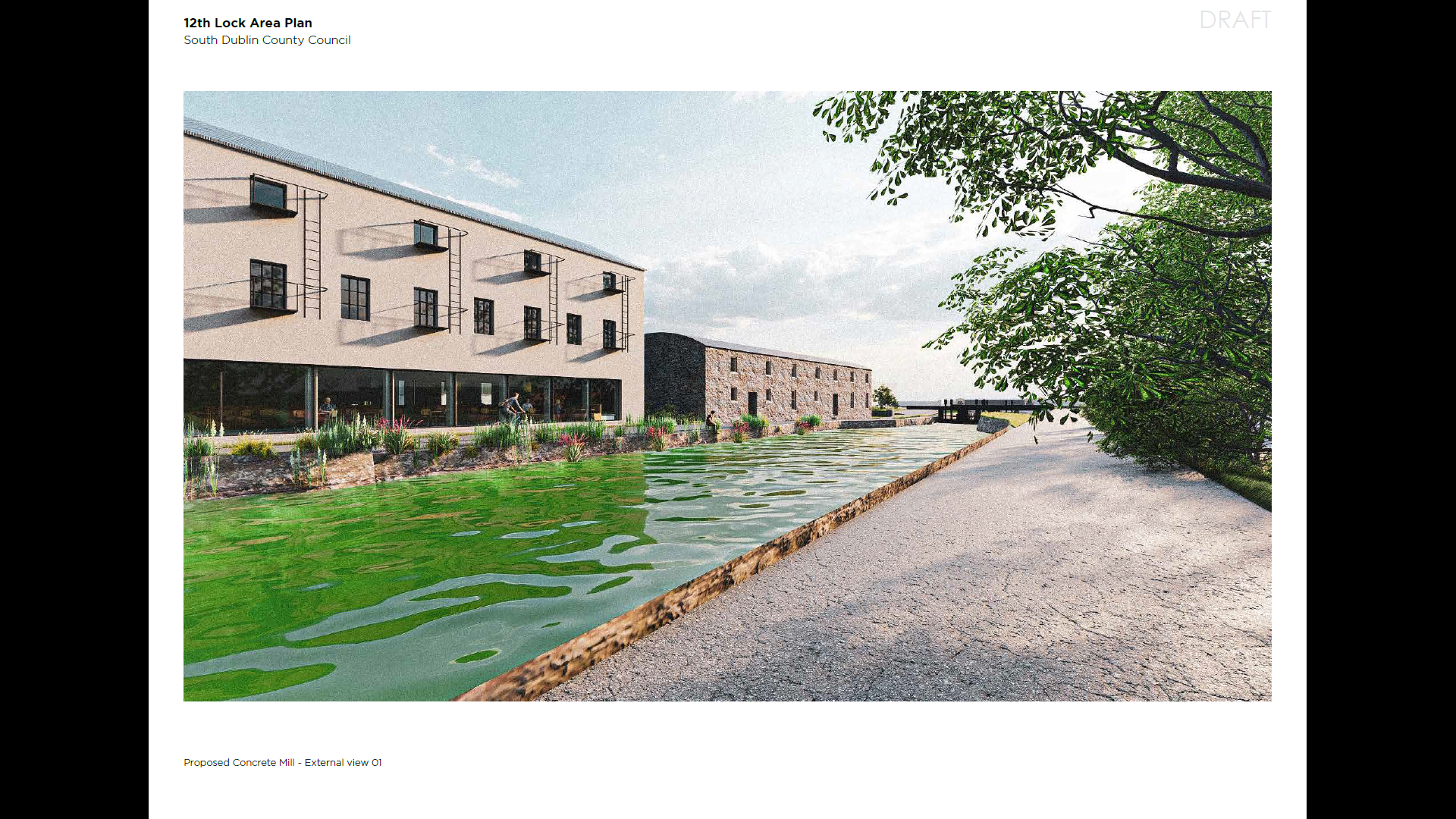 County Promotion Unit
Tourism Updates
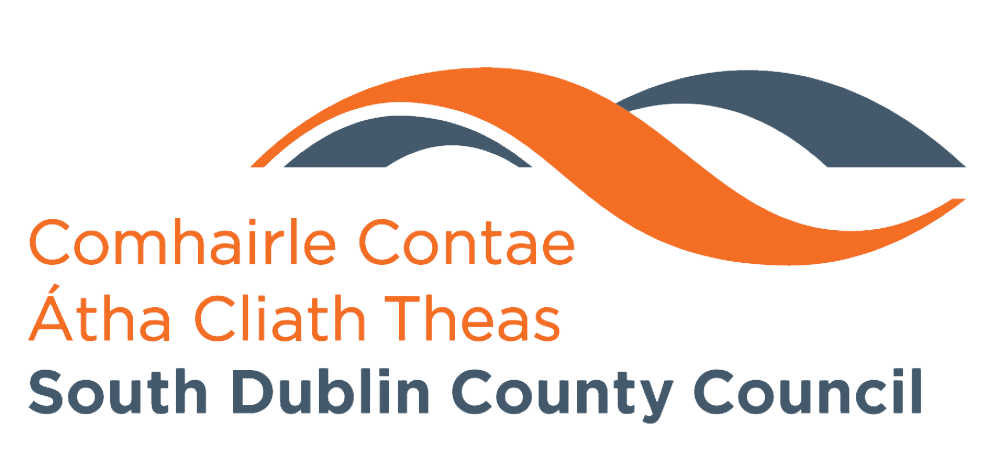 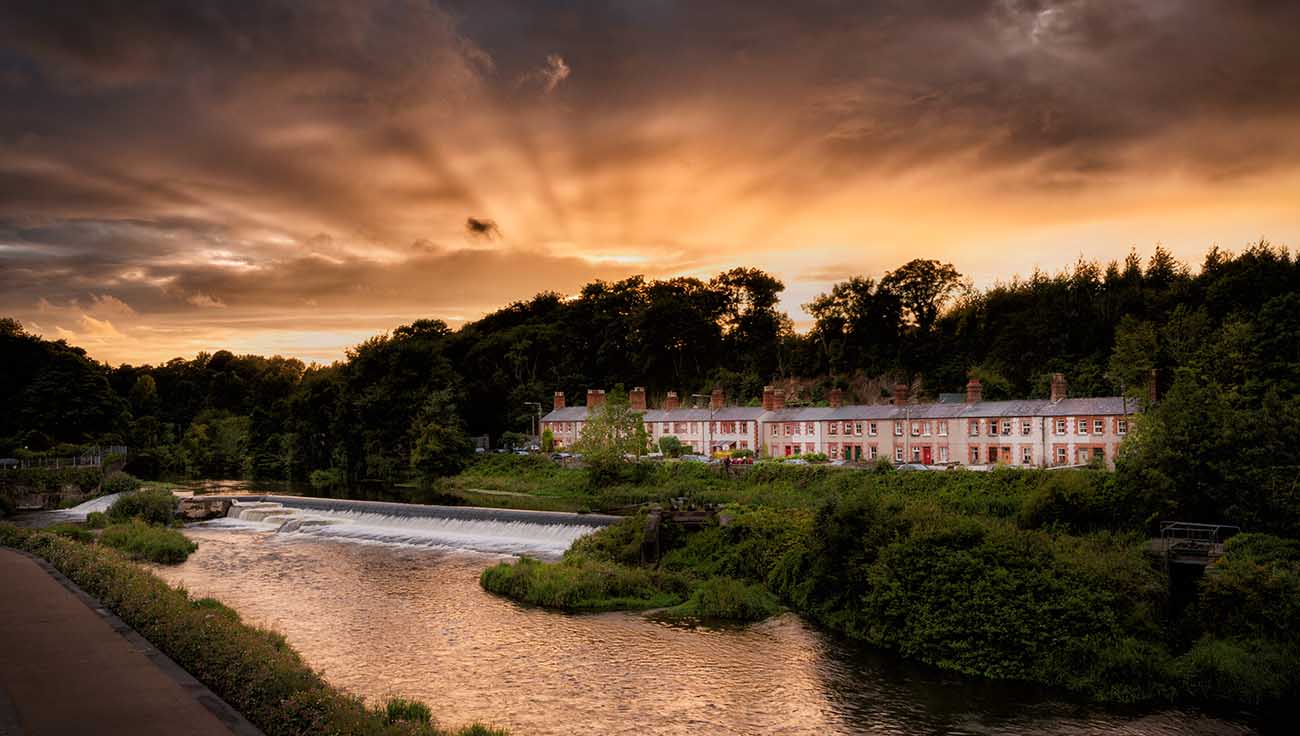 South Dublin
Draft Tourism Strategy
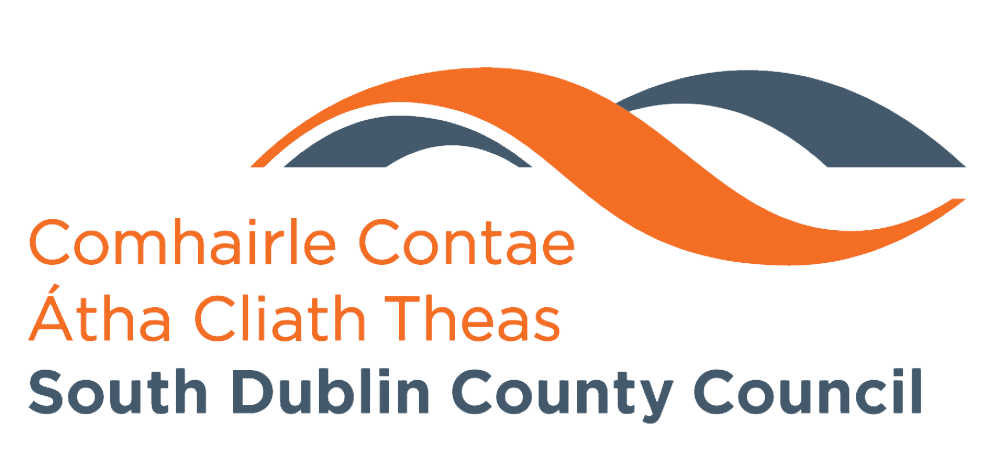 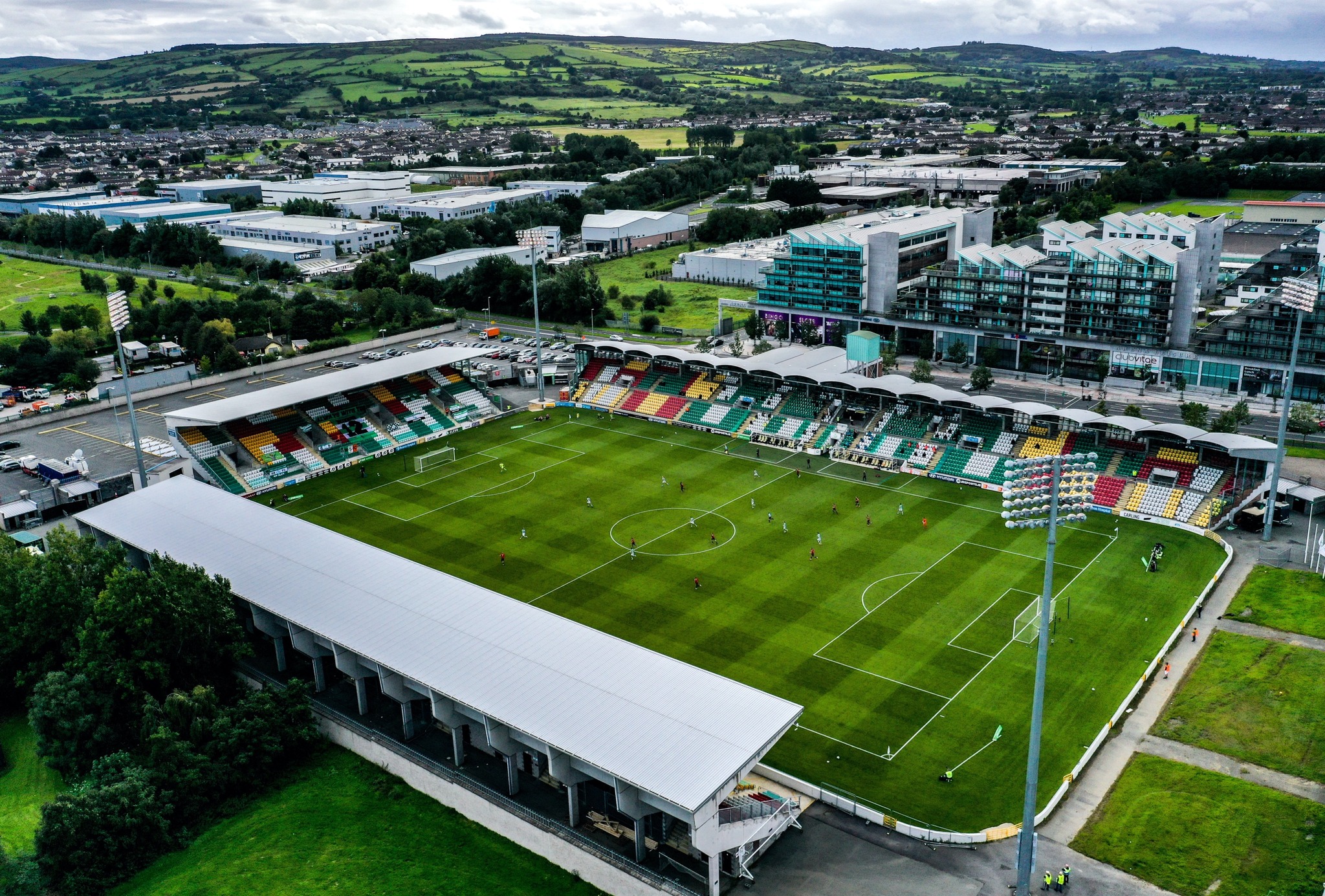 South Dublin Draft Tourism Strategy
Strategic Priorities
Reinforce Connectivity
Realise Our Potential
Redefine our Reputation
Refresh Partnership working
Regenerate our Natural Spaces
Environment & Climate Action
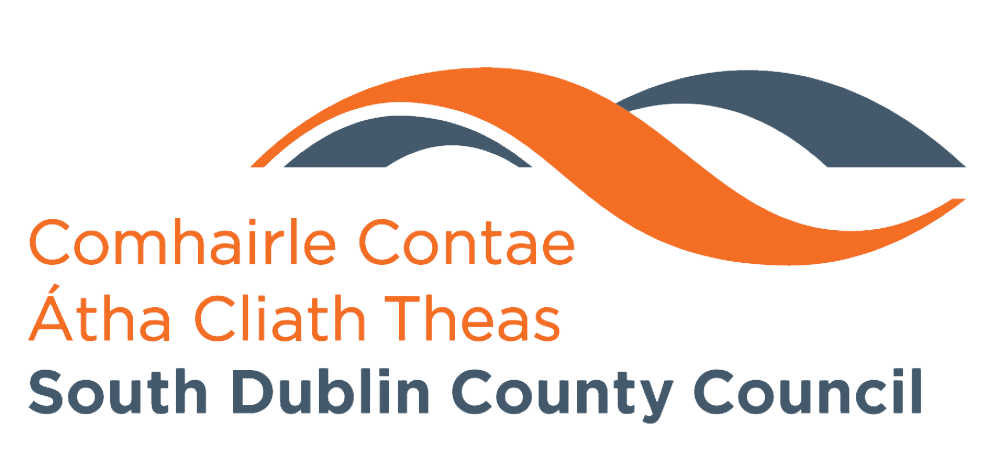 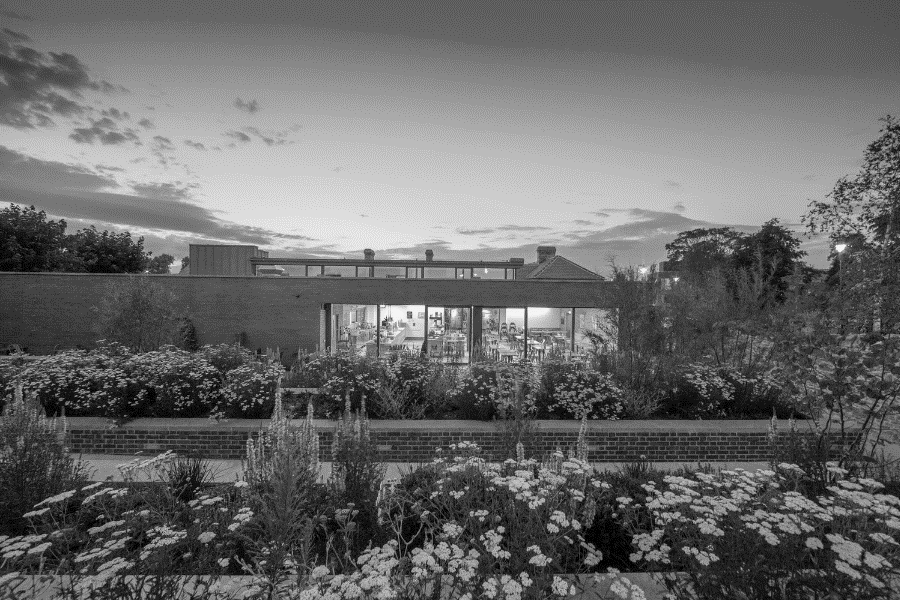 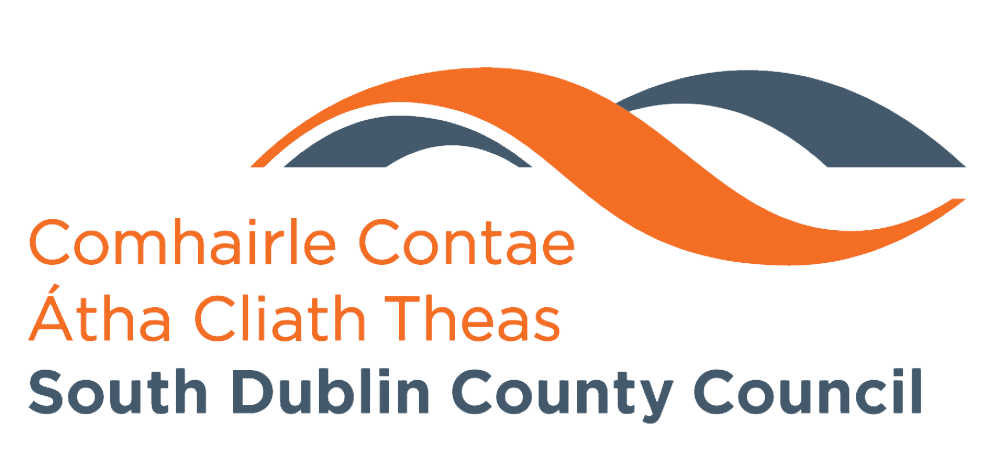 Tourism Strategy Timeline
Council Meeting
Public Consultation Report
Plan Approval
Tourism Strategy Public Consultation
September 2023
December2023
November 2023
August
 2023
2024 – 2029
Draft Tourism Strategy
Elected Members Update
Review Feedback
Final Tourism Strategy
Plan Implementation
Ongoing Monitoring/Review
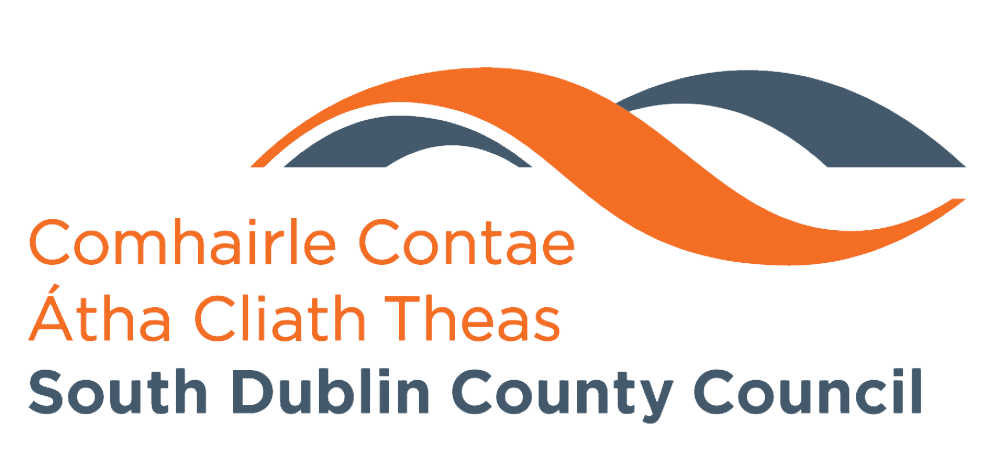 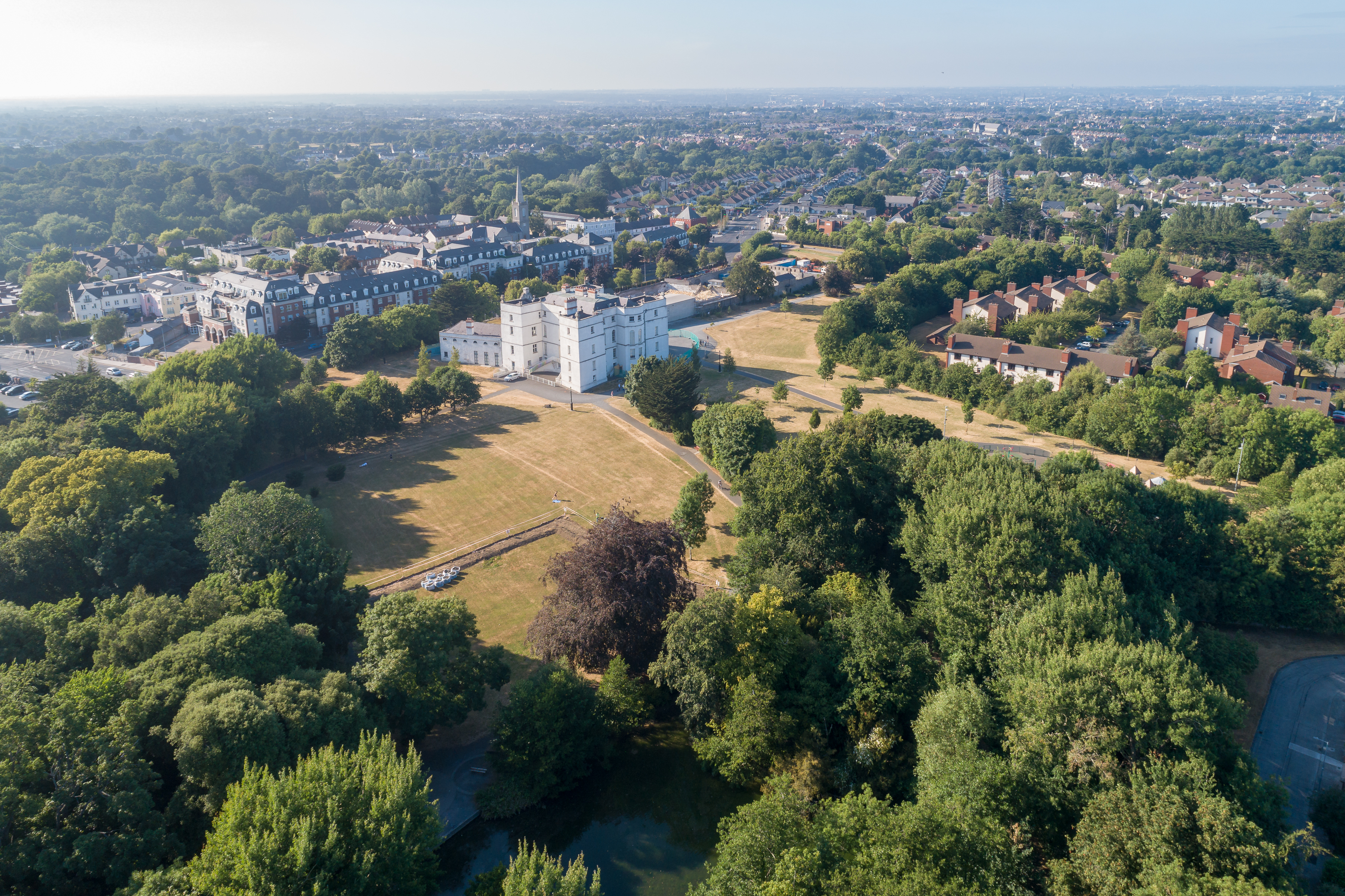 Rathfarnham Castle Courtyard and Stables
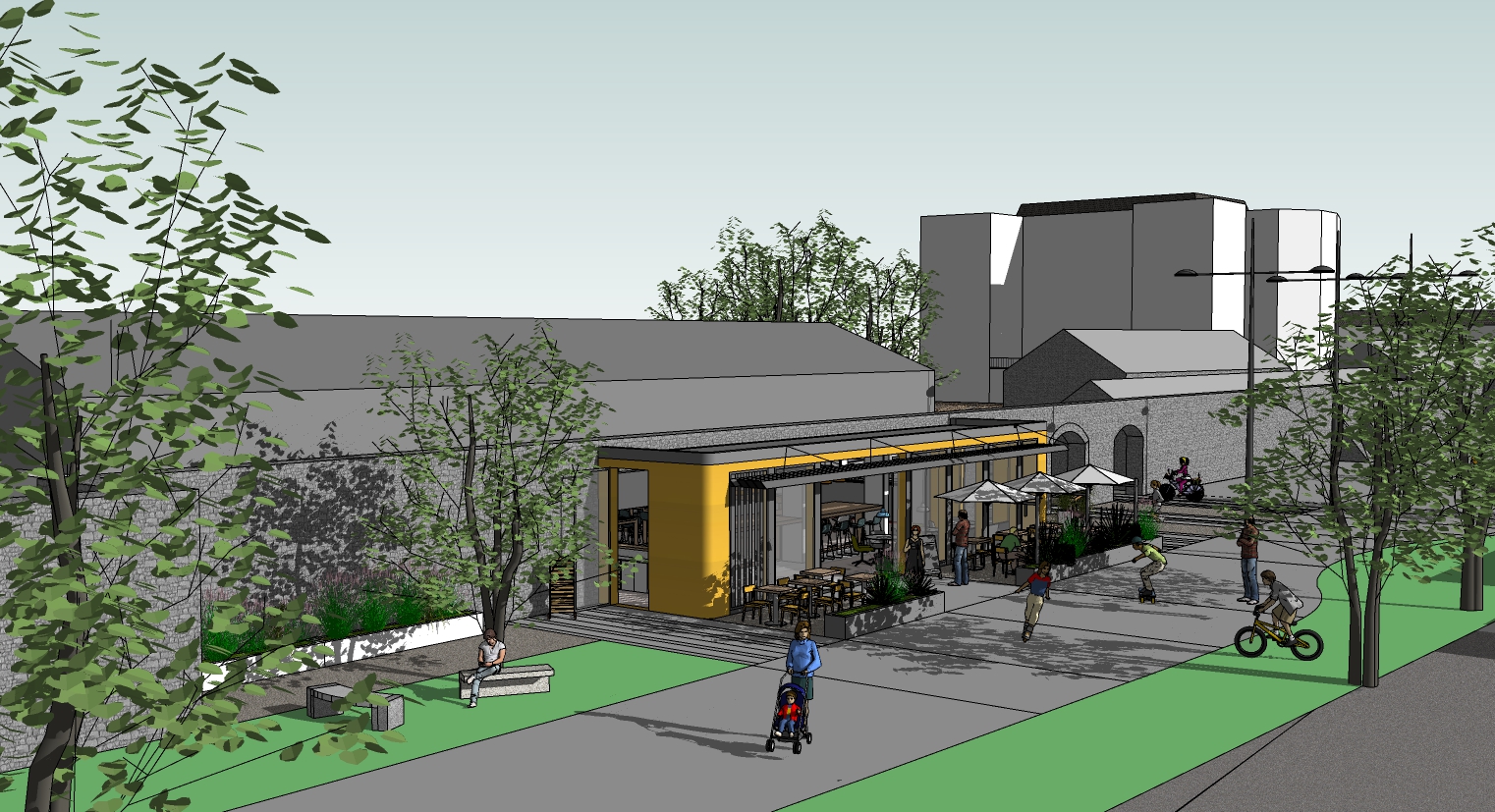 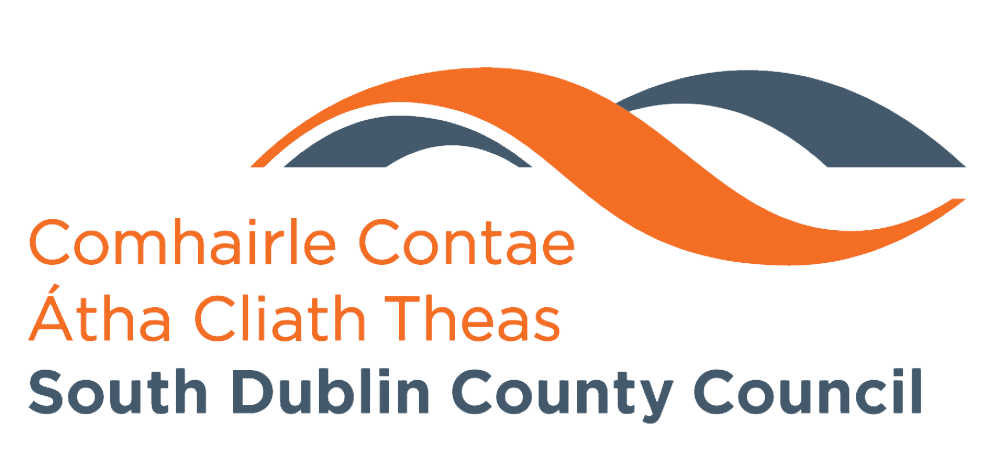 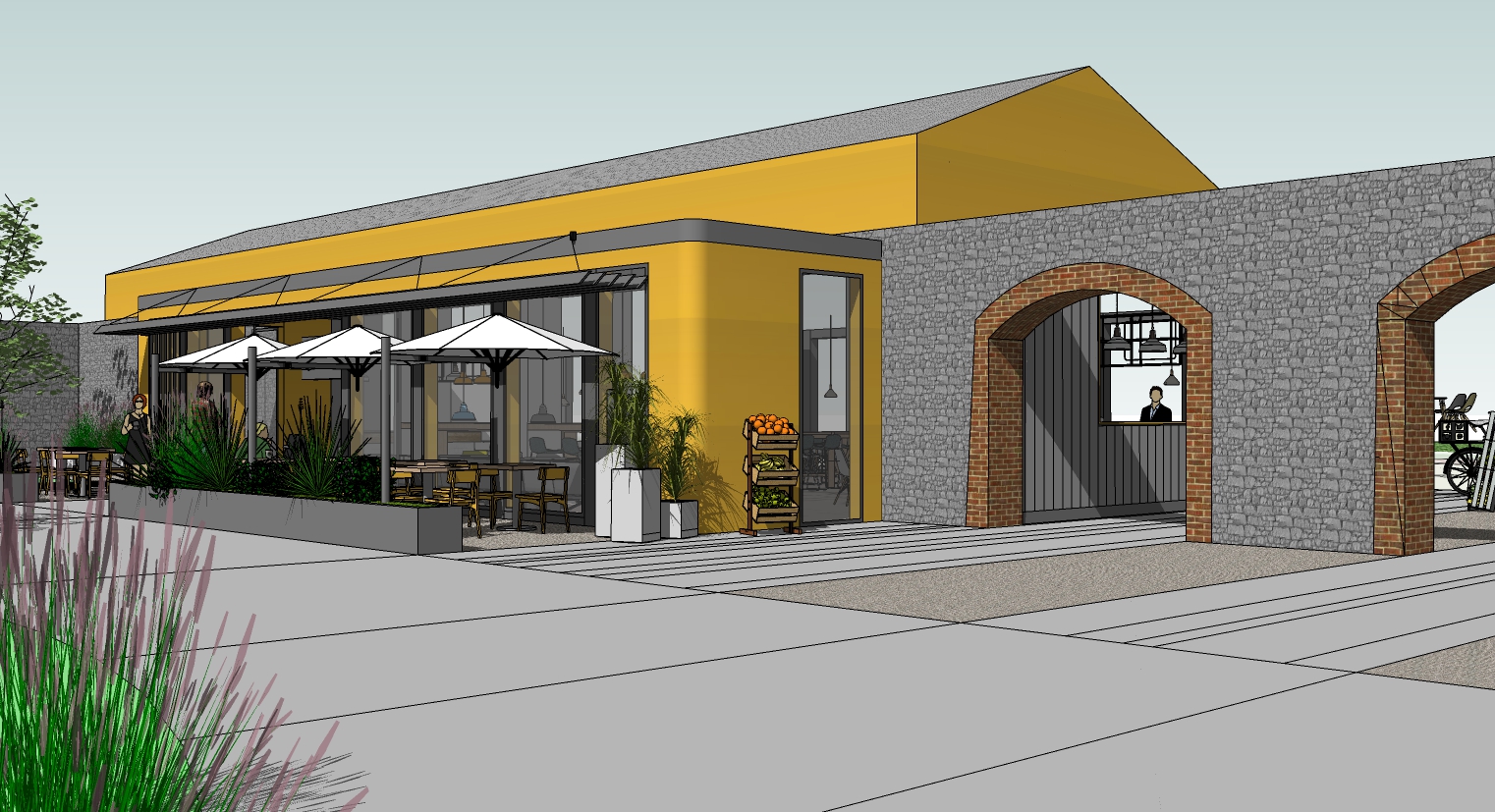 Next Steps
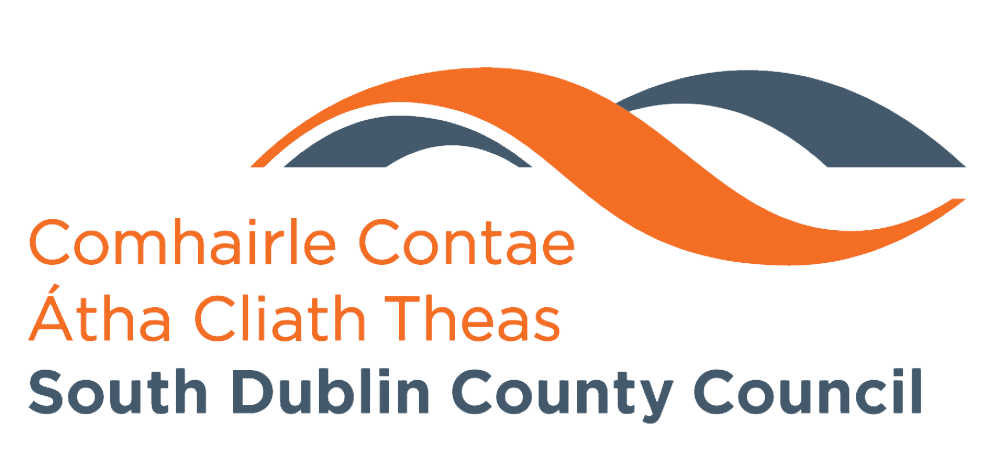 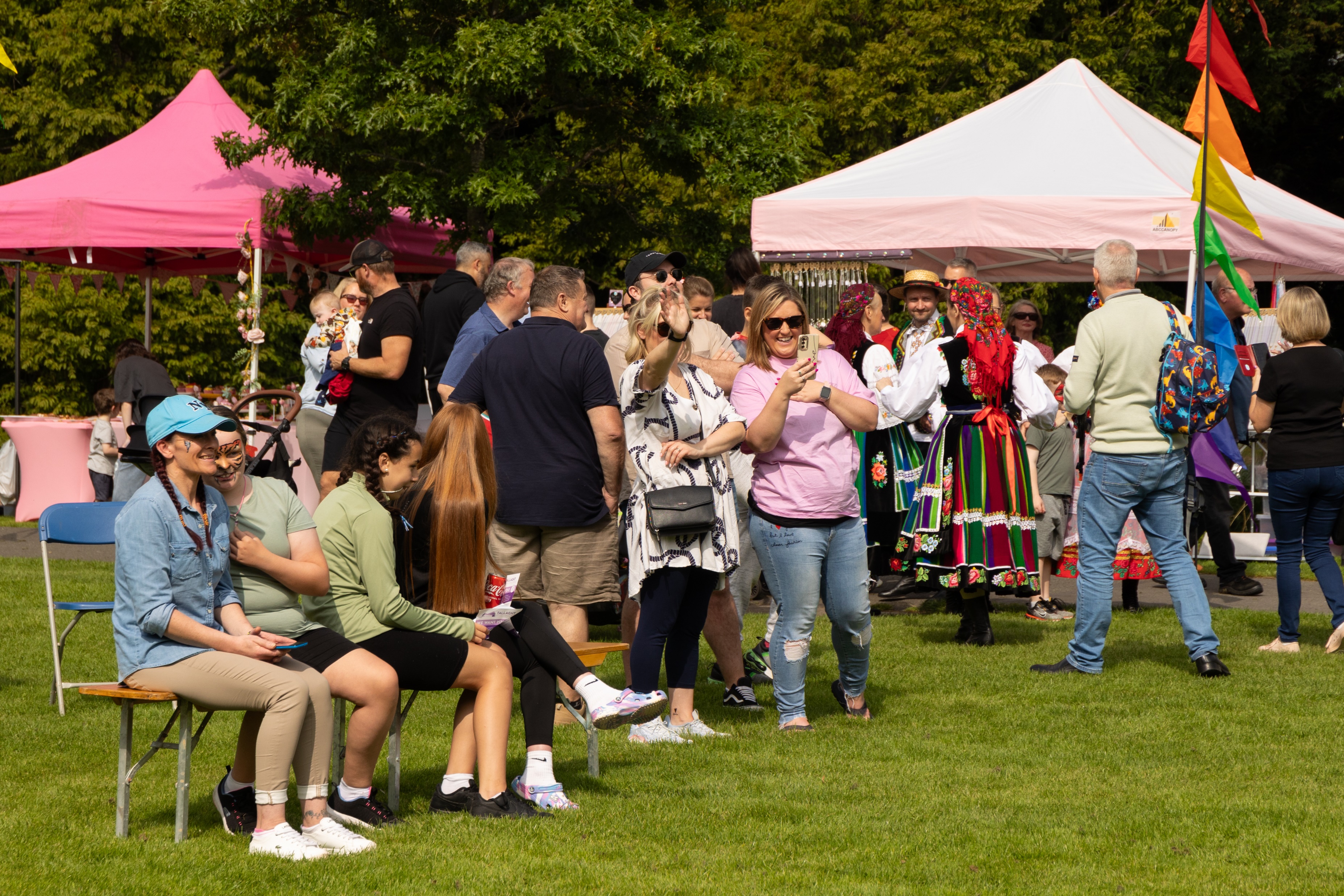 Corkagh Markets
Christmas Markets
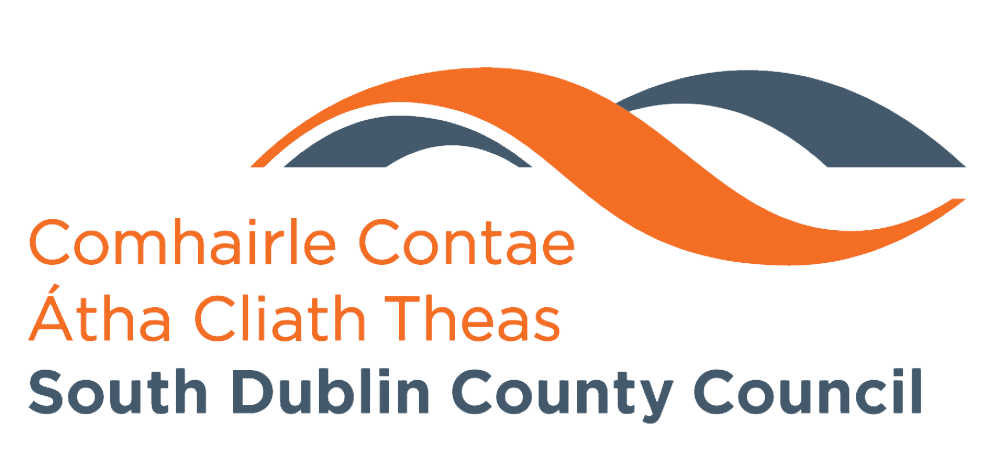 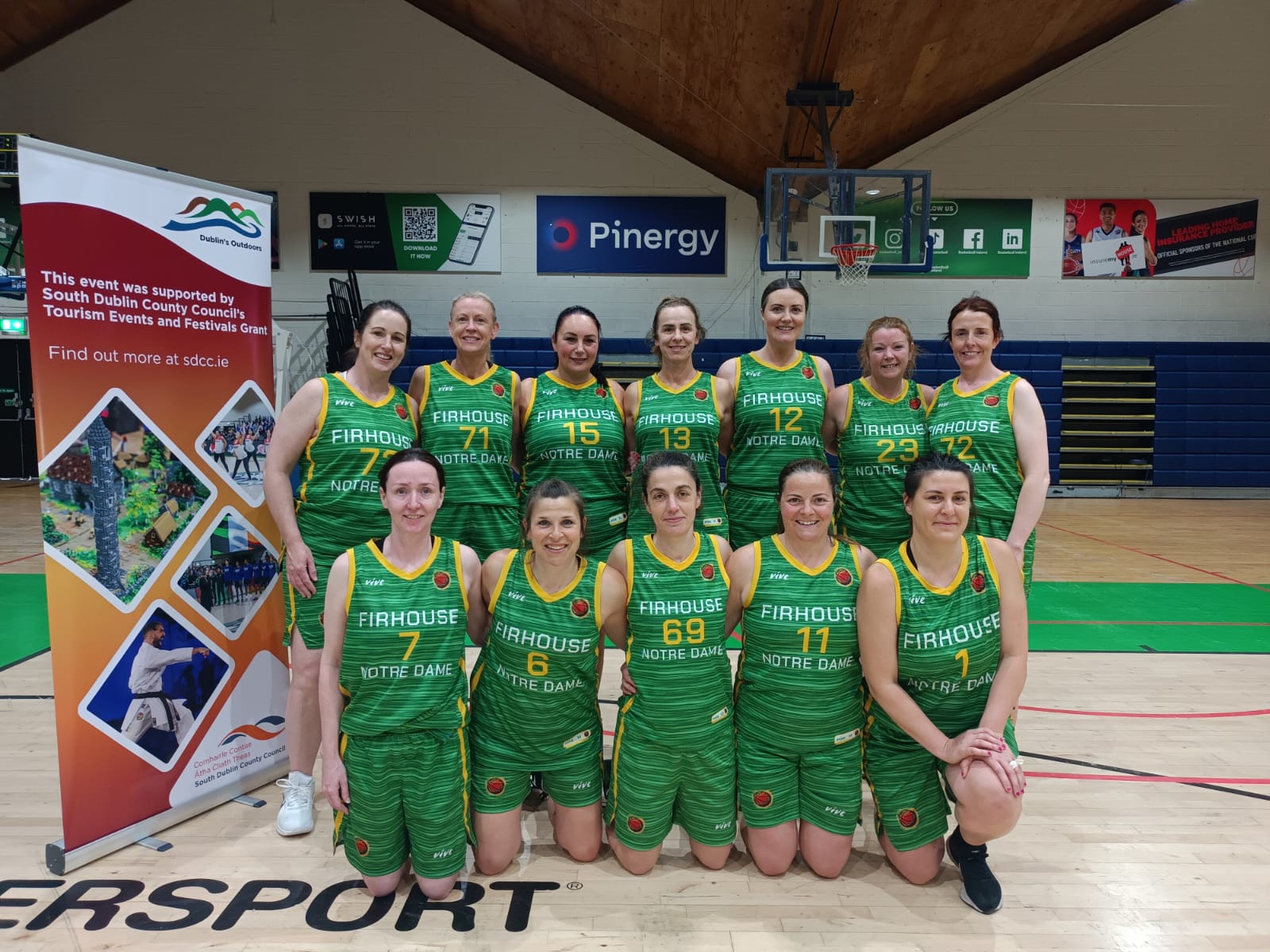 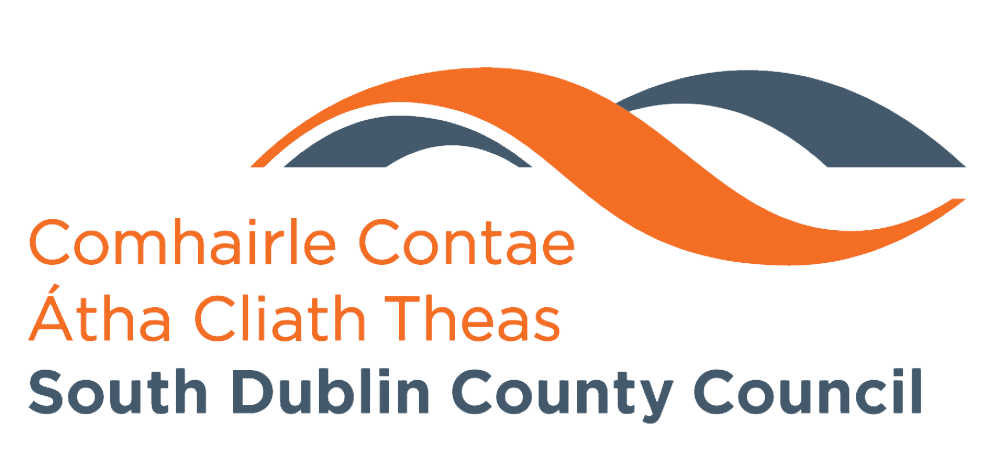 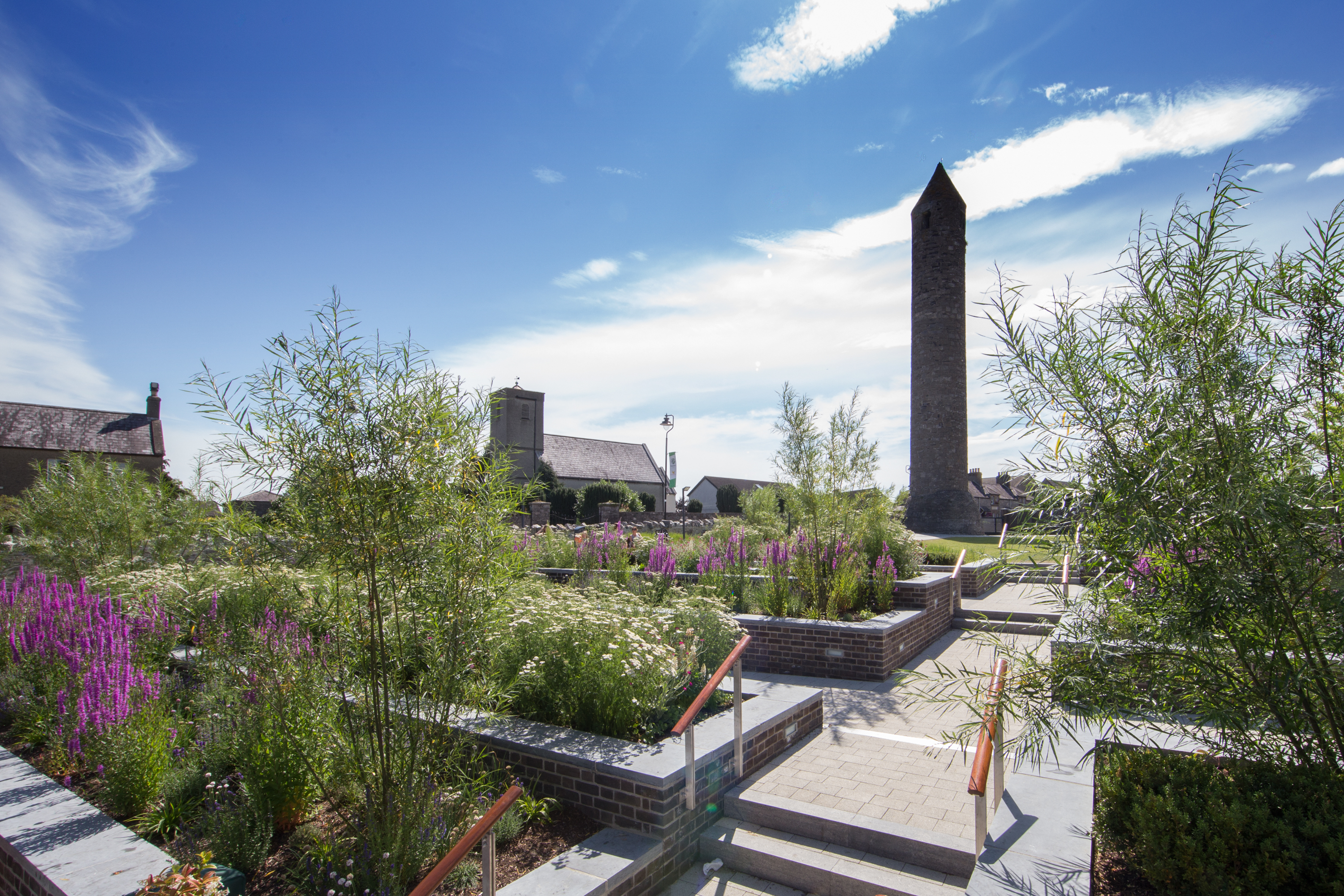 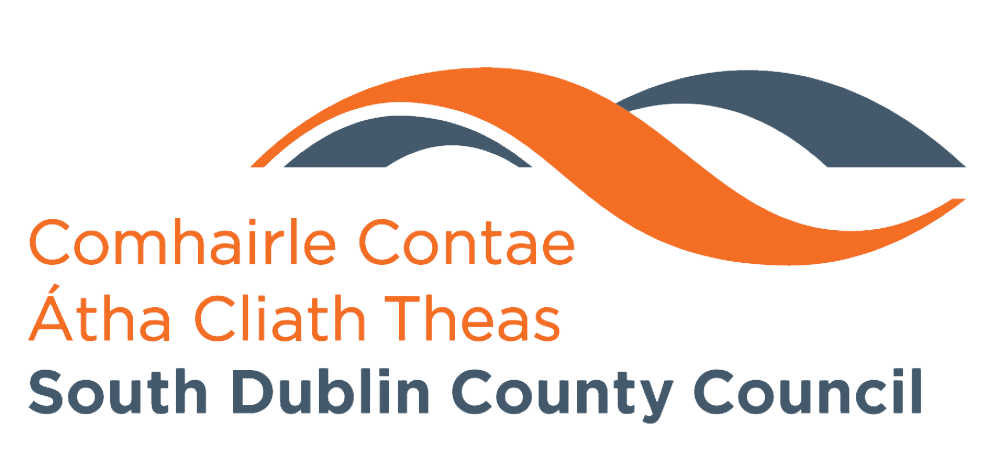 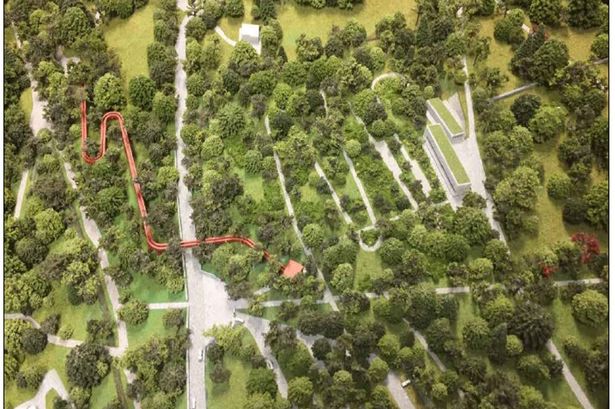 Dublin Mountains Visitor Centre
Survey 
Work
Communications
Strategy
Construction Process
Detailed 
Design
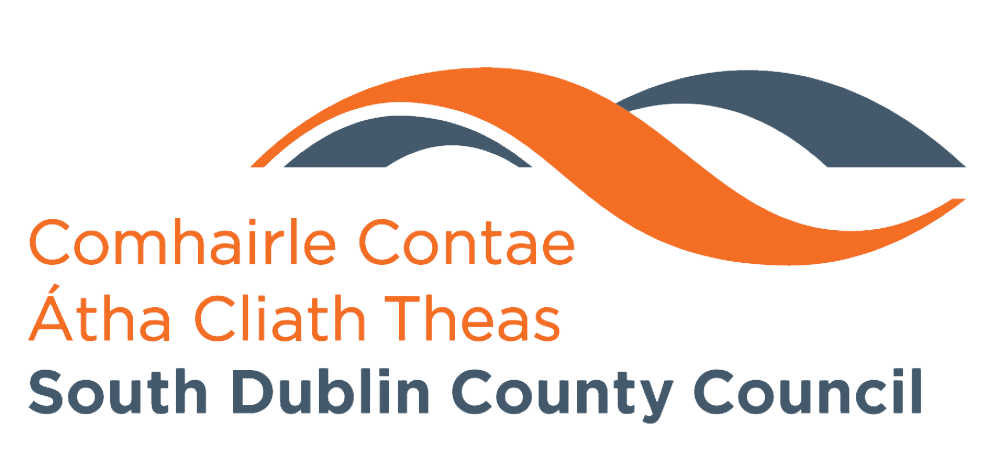 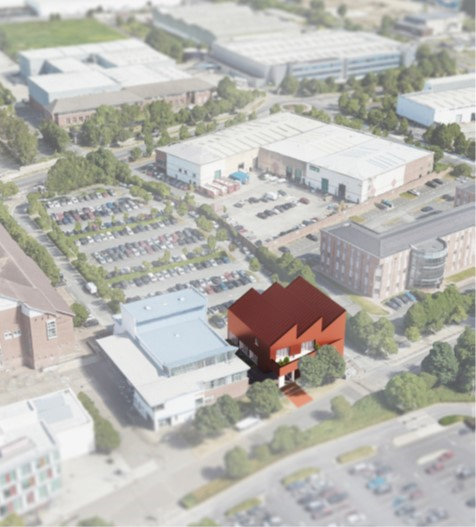 Tallaght Heritage Centre
Site Selection
Part 8 Approval
Interpretation & Planning
Detailed Design
Construction
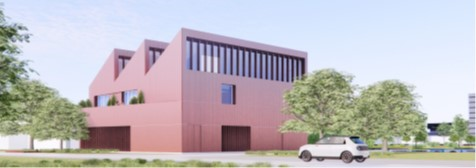